For updated version, please click on  
http://ocw.ump.edu.my
BSK1133 PHYSICAL CHEMISTRYCHAPTER 5THERMODYNAMICS(PART B)
PREPARED BY:
DR. YUEN MEI LIAN AND DR. SITI NOOR HIDAYAH MUSTAPHAFaculty of Industrial Sciences & Technologyyuenm@ump.edu.my and snhidayah@ump.edu.my
Description
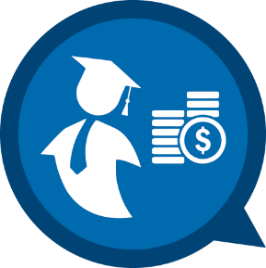 Aims

To understand the entropy of a reaction.

To determine the entropy change of the universe, surroundings and system.

To predict spontaneity and determine the equilibrium of a system based on the change in Gibbs free energy.
Description
Expected Outcomes
Able to describe the change of the entropy for a system 
     that attributed to the change of the dispersal energy
Able to calculate the value of entropy change of system,
     surrounding and universe
Able to predict spontaneity and describe the equilibrium of a system based on the change in Gibbs free energy

References
Atkins, P & Julio, D. P. (2006).Physical Chemistry (8th ed.). New York: Oxford.
  Chang, R. (2005).Chemistry (8th ed.). New York: McGraw Hill.
   Atkins, P & Julio, D. P. (2012). Elements of Physical Chemistry 
      (sixth ed.). Freeman, Oxford.
Silbey, R. J., Alberty, A. A., & Bawendi, M. G. (2005). Physical Chemistry. New York: John Wiley & Sons.
Mortimer R. G. (2008) Physical Chemistry, Third Edition , Elsevier Academic press, USA.
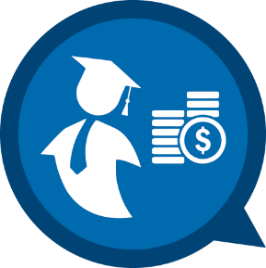 Contents
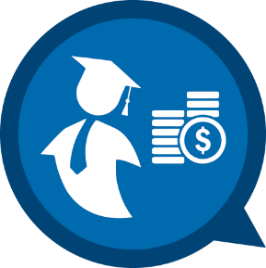 5.5 Entropy

5.6 Gibbs Free Energy

5.7 Free Energy and Chemical Equilibrium

Conclusion
5.5 Entropy
ENTROPY
I.  Introduction
Measurement of the energy dispersion of a system in different ways. 





i. Microstates and Entropy
a) Only 1 way in the 	
    arrangement 
b) 4 ways: three in the left and 
     one in the right
c) 6 ways: every compartment 
    consists of two
a)
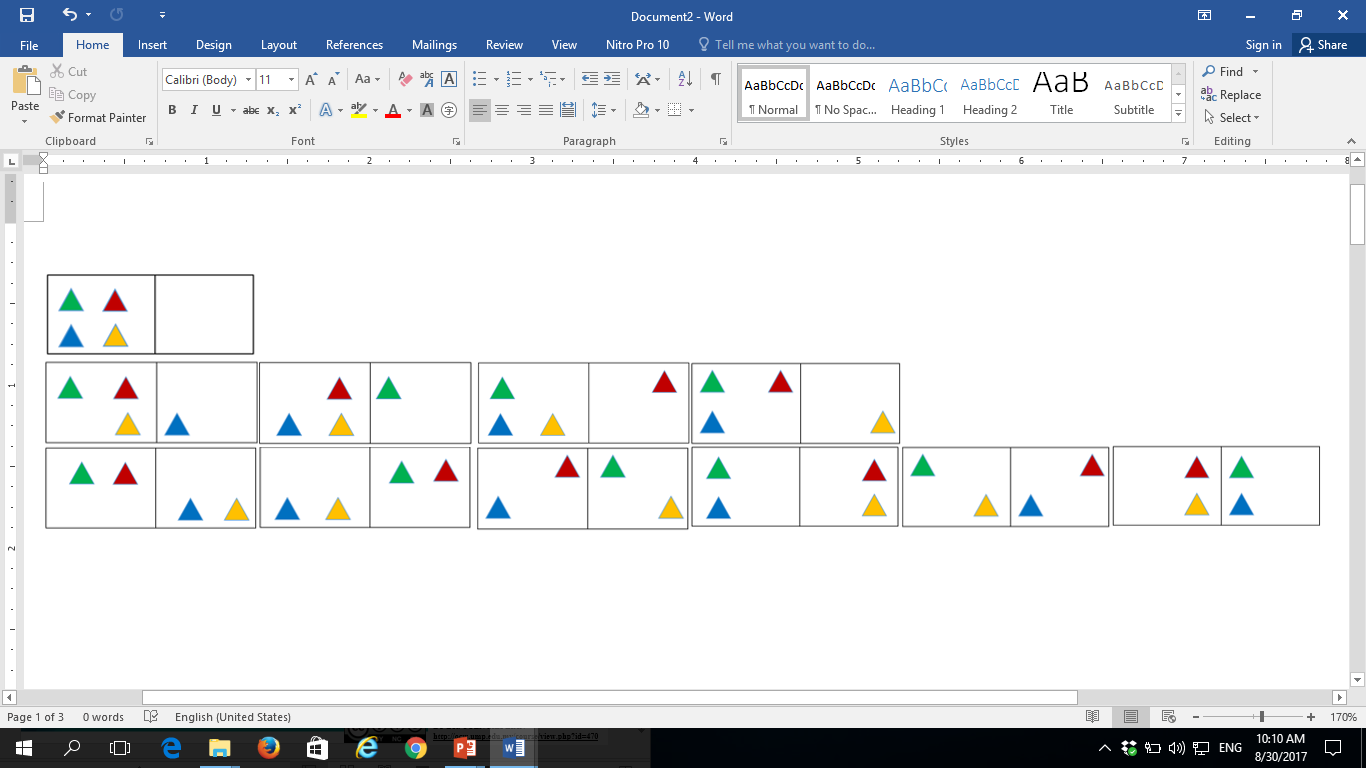 b)
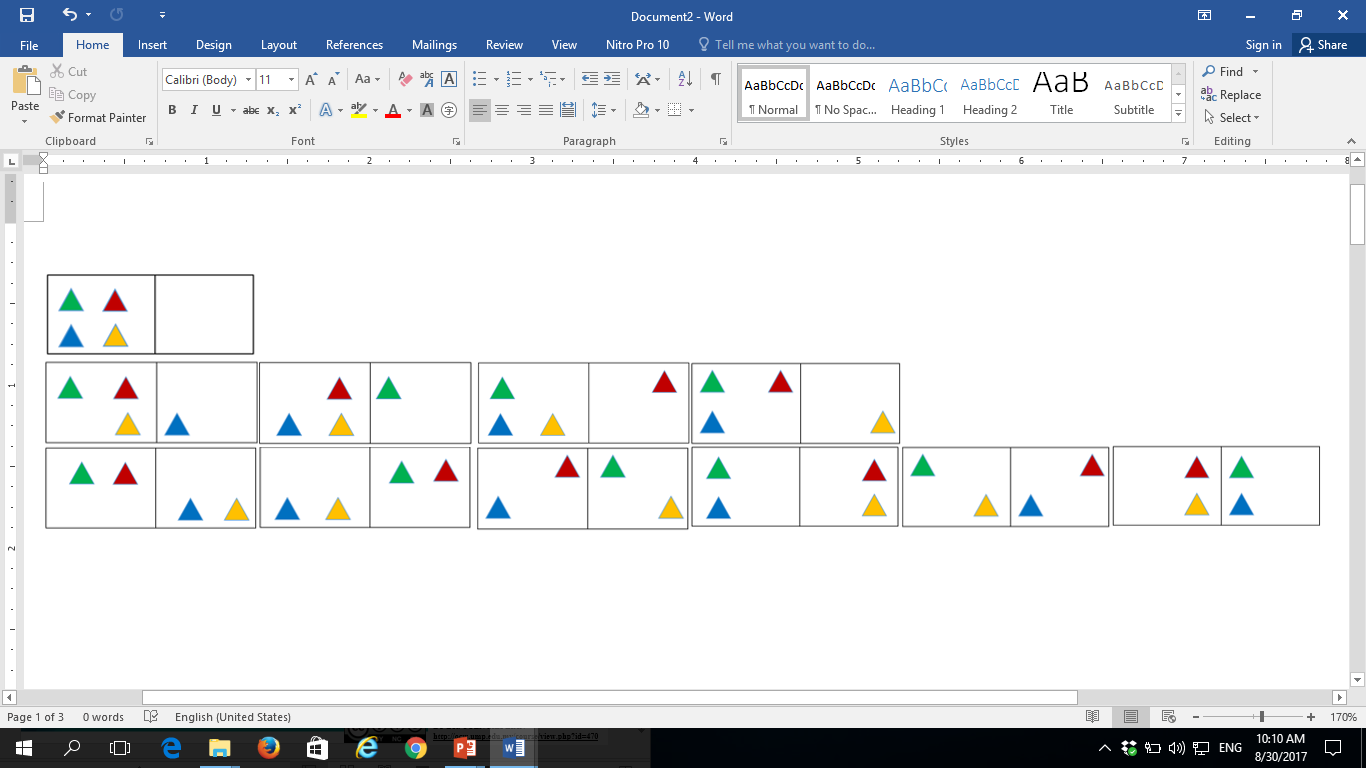 c)
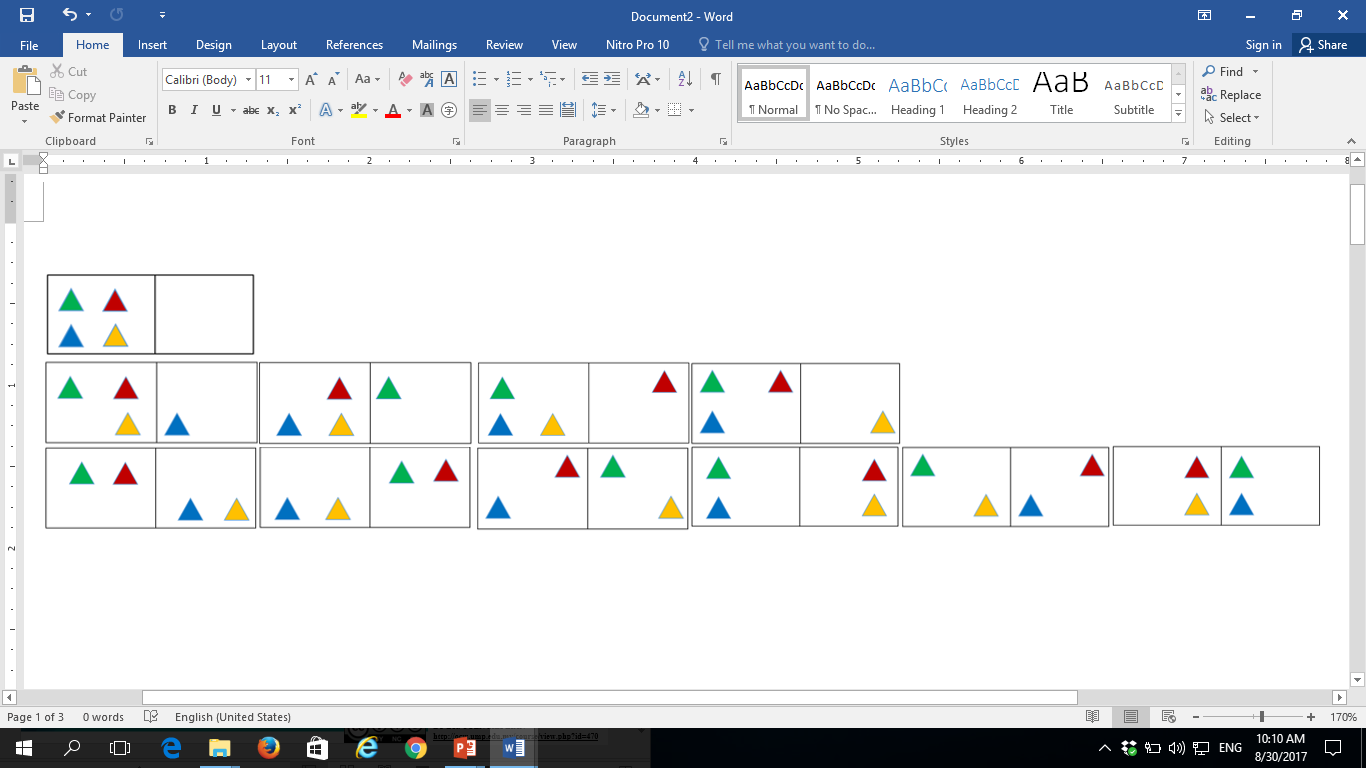 Distribution (c) is the most probable cause there are 6 microstates.
Distribution (a), only 1 microstate (least probable).
Therefore, the probability of distribution (state) depends on microstates.
ii.Changes in Entropy 


the increase in the dispersal of energy results in the increase in entropy of a system 


Processes:
a) Melting Process
In solid, atoms or molecules are rigid to its position. Thus, low microstates.
When melting, these atoms and molecules can occupy any positions freely.
Consequently, the increase in the microstates cause an increase in entropy.
ΔS = Sfinal state(product) – Sinitial state (reaction)
b) Vaporization Process
Greater entropy is observed compare to melting process cause much greater space that can be occupy by molecules in gas phase.

c) Solution Process
When a substance in solid form dissolves in water, broke down of the structure for the solid and water happen.

Hence, the solution exhibits higher microstates than its element or compound.
II.  The Second Law of Thermodynamics
ΔS° = 160.5 J/K mol
ΔS° = - 199 J/K mol
ΔS° = 20 J/K mol (small increase)
ii. Entropy Changes in the Surroundings (Determine ΔSsurroudings)
Condition I:
Exothermic process in system:  heat transferred to surroundings. 
	- increase of microstates 
	- increase of entropy in the surroundings
Endothermic process in system: system gains heat from surroundings
	- decrease of microstate
	- decrease of entropy in the surroundings

For constant-pressure processes, the heat change is equal to ΔHsystem.
     Therefore
					 			ΔSsurr    α    – ΔHsys
(positive means increase in entropy) 	  (exothermic)

							   – ΔSsurr     α 		ΔHsys
(negative means decrease in entropy) 	  (endothermic)
Surroundings
Surroundings
System
Entropy  increase
Entropy  decrease
System
Heat
Heat
An exothermic process, which heat is lost to the surroundings and lead to an increment of the  entropy in the surroundings.
An endothermic process, which heat is gained and lead to a decrement of the entropy in the surroundings.
5.6 Gibbs Free Energy
GIBBS FREE ENERGY
ΔG = ΔH – TΔS
ΔG = ΔH – TΔS
DECREASE ENTROPY
5.7 Free Energy and 
Chemical Equilibrium
FREE ENERGY AND CHEMICAL EQUILIBRIUM
ΔG  = ΔG° + RT ln Q
R = gas constant (8.314 J/(K mol)
Q = reaction quotient
T = absolute temperature of the reaction, 
At equilibrium, where ΔG  = 0 and Q = K (where K is equilibrium constant)



	     ΔG° = - RT ln K
		Kp is for gases.
		Kc is for solution in the reaction.
		ΔG° = 0, products and reactants are equally.
		ΔG° < 0, more products.
		ΔG° > 0, more reactants.
ΔG  = ΔG° + RT ln K
ΔG varies when the reaction progresses and become zero at equilibrium. 
ΔG° is constant for a particular reaction at a given temperature.
Conclusion
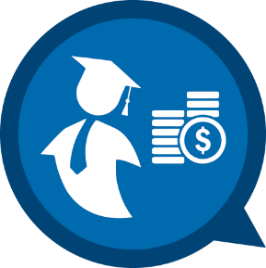 The value of entropy change of a system, 
    surrounding or universe can be calculated.

ΔG < 0 is a spontaneous process, ΔG > 0 is a nonspontaneous process and ΔG = 0 is an equilibrium pross at constant temperature and pressure.
AUTHOR INFORMATION
DR. YUEN MEI LIAN (SENIOR LECTURER)
INDUSTRIAL CHEMISTRY PROGRAMMEFACULTY OF INDUSTRIAL SCIENCES & TECHNOLOGYUNIVERSITI MALAYSIA PAHANGyuenm@ump.edu.my 
Tel. No. (Office): +609 549 2764



DR. SITI NOOR HIDAYAH MUSTAPHA (SENIOR LECTURER)
INDUSTRIAL CHEMISTRY PROGRAMMEFACULTY OF INDUSTRIAL SCIENCES & TECHNOLOGYUNIVERSITI MALAYSIA PAHANGsnhidayah@ump.edu.my
Tel. No. (Office): +609 549 2094